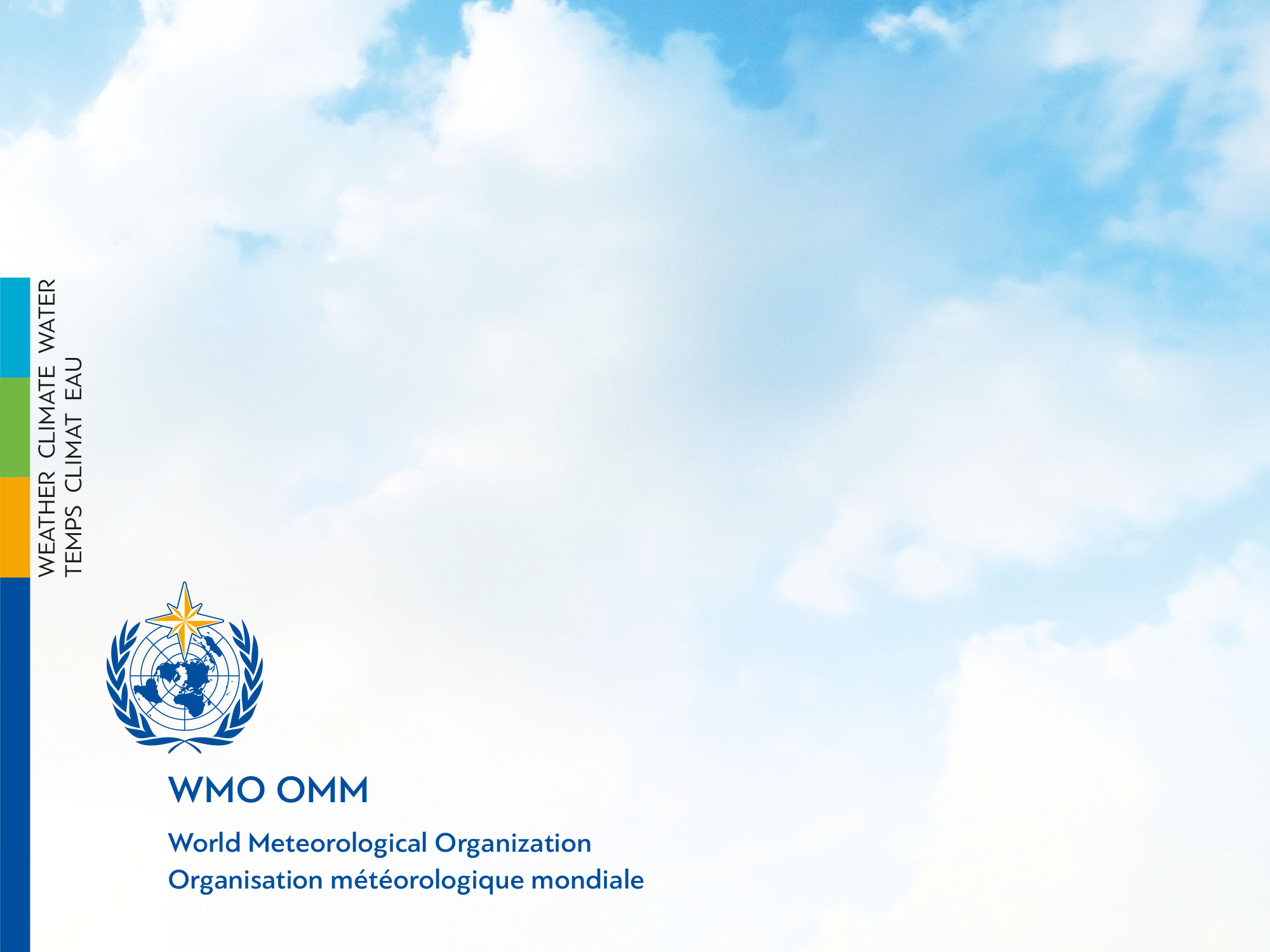 Introducción a OSCAR/Surface
Herramienta de Análisis y Revisión de Capacidades de Sistemas
de Observación para las observaciones de superficie
(The Observing Systems Capability Analysis and Review tool
for Surface-based observations)
Luis Nunes
Oficina de WIGOS
Índice
OSCAR y el RRR
Las tres bases de datos de OSCAR
El Estándar de Metadatos del WIGOS
El sitio web de OSCAR / Surface
La API de “máquina a máquina” y otros desarrollos
Esfuerzos de formación
Índice
OSCAR y el RRR
Las tres bases de datos de OSCAR
El Estándar de Metadatos del WIGOS
El sitio web de OSCAR / Surface
La API de “máquina a máquina” y otros desarrollos
Esfuerzos de formación
Herramienta de Análisis y Revisión de Capacidades de Sistemas de Observación - OSCAR
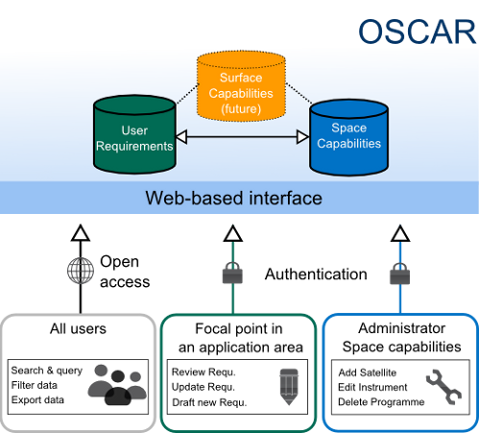 Plataforma web para WIGOS:
Observaciones terrestres, aéreas, oceánicas y espaciales
Metadatos actuales e históricos
Requisitos vs capacidades (RRR)
Facilitar la planificación de la red
Para todas las Áreas de Aplicación de la OMM
Apoyando su servicio a la sociedad.
La revisión continua de los requisitos(The Rolling Review of Requirements - RRR)
Resolución del Congreso:
Todos los sistemas de observación copatrocinados por la OMM y la OMM utilizarán el RRR para diseñar redes, planificar la evolución y evaluar el desempeño.

RRR es el proceso de la OMM para compilar, verificar y registrar los requisitos de los usuarios para todas las áreas de aplicación de la OMM y compararlas con las capacidades de observación.

Las declaraciones de orientación (Statements of Guidance) son el resultado del análisis de lacunas (gap analysis):
Nos muestran cómo cada área de aplicación es apoyada por WIGOS;
La revisión continua de los requisitos(The Rolling Review of Requirements - RRR)
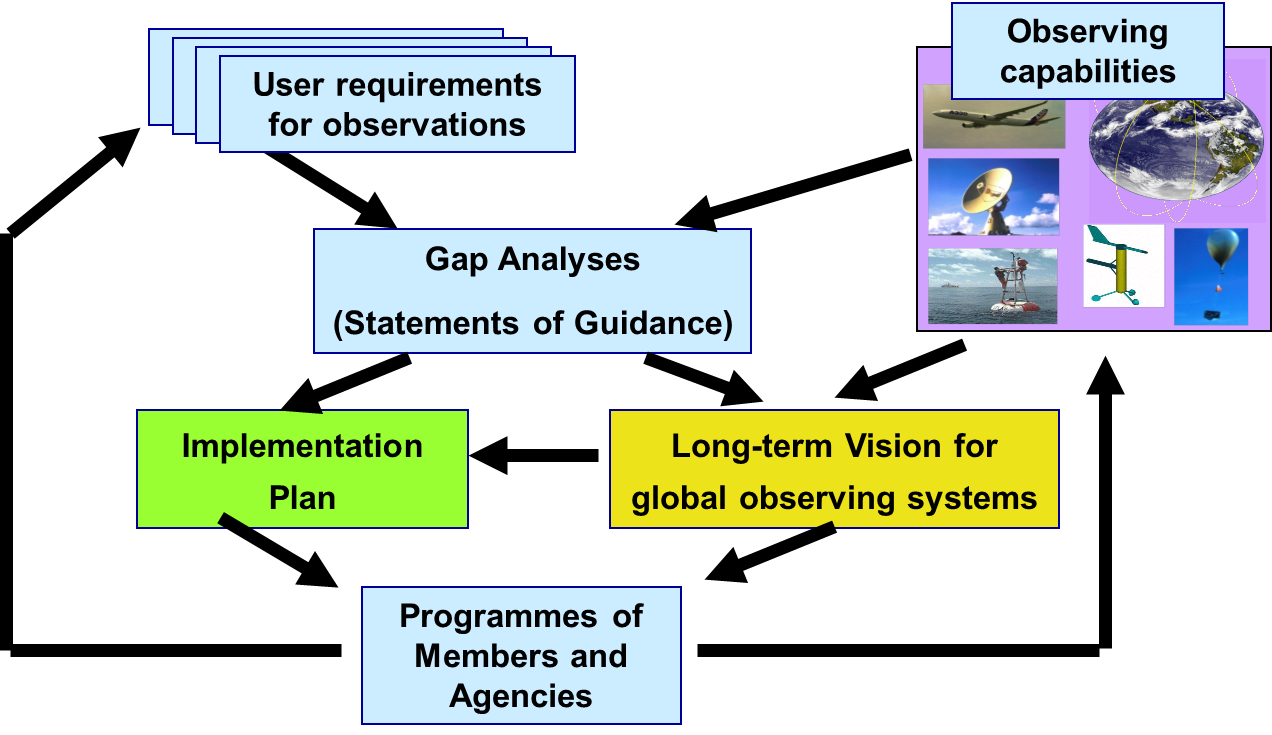 Las Áreas de Aplicación de la OMM(The WMO Application Areas)
Predicción numérica global del tiempo
Predicción numérica de alta resolución
Pronóstico inmediato y pronóstico a muy corto plazo
Pronóstico estacional e interanual
Meteorología aeronáutica
Pronosticar la composición atmosférica
Control de la composición atmosférica
Composición atmosférica para aplicaciones urbanas
Aplicaciones oceánicas
 Meteorología agrícola
 Hidrología
 El monitoreo climático (realizado por medio del GCOS)
 Aplicaciones climáticas
 Space Weather
La Fase Pre-Operacional del WIGOS (2016-2019)(The WIGOS Pre-Operational Phase)
Cinco áreas prioritarias principales:
Mecanismos nacionales de aplicación, coordinación y gobernación del WIGOS
Material normativo del WIGOS, complementado con el material de orientación necesario
Recurso de Información del WIGOS, incluyendo OSCAR, especialmente OSCAR / Surface
Sistema de monitoreo de calidad de datos WIGOS (WDQMS)
Estructura regional; Centros Regionales de WIGOS
Las áreas prioritarias III y IV nos permitirán:
-describir lo que es WIGOS y medir lo bien que funciona
Función inicial de este área prioritaria (RWCs):
         Proporcionar apoyo para las áreas III y IV
Índice
OSCAR y el RRR
Las tres bases de datos de OSCAR
El Estándar de Metadatos del WIGOS
El sitio web de OSCAR / Surface
La API de “máquina a máquina” y otros desarrollos
Esfuerzos de formación
OSCAR
WIGOS y el RRR son apoyados por 3 bases de datos de OSCAR:

OSCAR/Requirements,
Requisitos para las observaciones (cada AA) independiente de la tecnología,
Expresado en unidades de variables geofísicas (260 en total actualmente);


OSCAR/Space
Capacidades de todos los sensores satelitales, ya sean históricos, operacionales o planificados

OSCAR/Surface
Capacidades basadas en la superficie; Desarrollado por MeteoSwiss para la OMM


 	oscar.wmo.int/surface
"¿Qué es WIGOS"
OSCAR/Requirements
Para cada AA, se incluyen los siguientes requisitos:
Resolución espacial (horizontal y vertical)
Resolución temporal (ciclo de observación)
Incertidumbre,
La latencia (latency) de los datos,

Cada requisito se expresa en términos de 3 valores separados:
Threshold (Umbral) - las observaciones no son útiles a menos que se cumpla
Break-through (Progreso) - óptima relación coste-beneficio
Goal (Meta) - exceder esto no proporciona ningún beneficio adicional

Establecido por CSB y otros equipos de expertos de la OMM con contribuciones de la comunidad científica
Ejemplo de Variable: viento horizontal
OSCAR/Surface (1)
Repositorio de metadatos para todas observaciones de superficie
Muy heterogéneo con múltiples propietarios y operadores
Para estaciones de terrestres, aeronaves, barcos, boyas, radares
Implementación práctica de la Norma de Metadatos del WIGOS

¿Qué debe entrar en OSCAR / Surface?
Todas las estaciones WIGOS
      - obligatorio para aquellas que intercambian datos a nivel internacional
Utilice OSCAR incluso cuando no se compartan datos
OSCAR se puede utilizar como base de metadatos de estaciones nacionales
Utilícelo para la planificación de la red y para documentar la evolución de los sistemas de observación
OSCAR/Surface (2)
OSCAR / Surface está reemplazando el volumen A de WMO Pub. 9,
También incluirá información de componentes que no son del Sistema Global de Observación
Desarrollado conjuntamente por la OMM y MeteoSwiss
Modo operativo iniciado el 2 de mayo de 2016
El período de transición durará 2 años:
Los miembros deben proporcionar sus metadatos WIGOS directamente en OSCAR/Surface o
… seguir utilizando los procedimientos existentes de la OMM para el Vol.A

Principales prioridades para 2016-19:
Formación/Capacitación a los Miembros para insertar, editar y usar a OSCAR / Surface
Integración inicial de datos en OSCAR/Surface
# stations
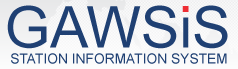 GAWSIS
Estaciones de Global Atmosphere Watch       = 1.053
WMO Pub 9 Vol A
Catálogo de estaciones GOS                             >13.026
JCOMMOPS
Elemento marino del GOS/GOOS                    >11.387
WMO Radar DB
Radares meteorológicos de todo el mundo        >762
AMDAR
Próximamente …
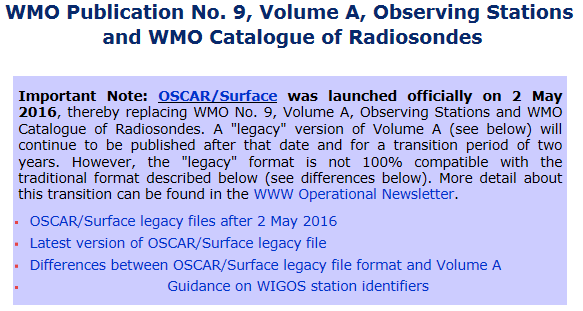 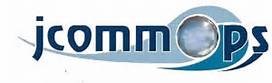 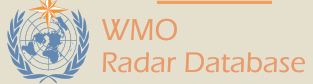 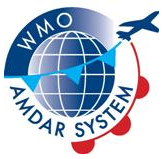 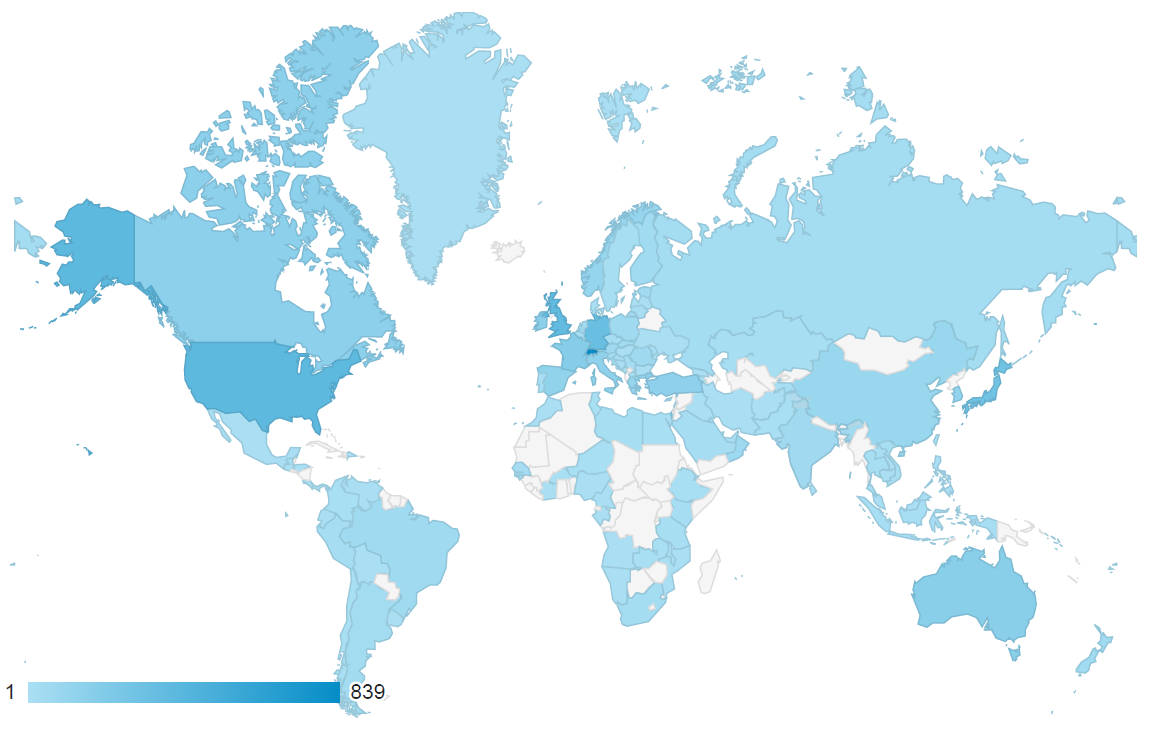 Distribución mundial del acceso a OSCAR/Surface
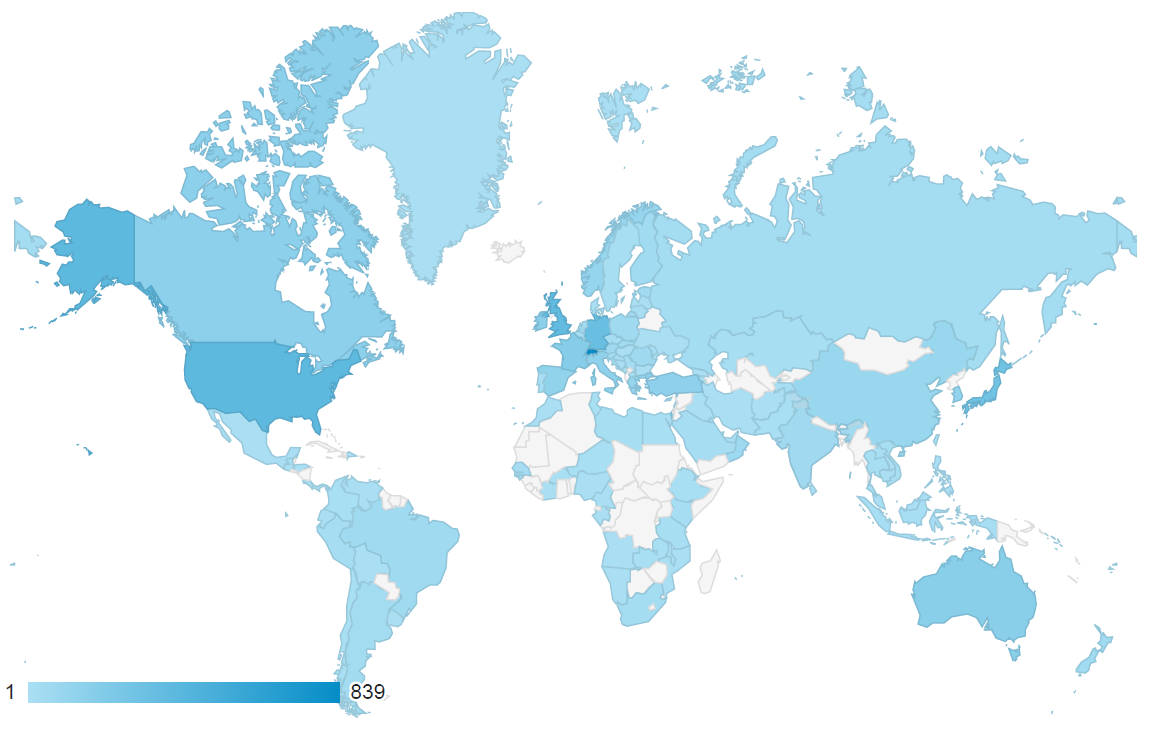 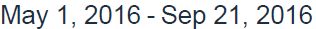 Índice
OSCAR y el RRR
Las tres bases de datos de OSCAR
El Estándar de Metadatos del WIGOS
El sitio web de OSCAR / Surface
La API de “máquina a máquina” y otros desarrollos
Esfuerzos de formación
El Estándar de Metadatos del WIGOSWIGOS Metadata Standard (WMDS)
Metadatos WIGOS = metadatos de observación:
Permite interpretar los valores de datos;
No se trata de metadatos para búsqueda, relacionados con el acceso y recuperación de datos
Eso es parte del Sistema de Información WIS de la OMM
WMDS es un estándar semántico:
Describe los elementos a ser reportados
Aplicable a todos los sistemas de observación: in situ, remotos, fijos, móviles, terrestres, marítimos, sobre hielo, sobre ríos, etc.
Destinado a ser utilizado por las 14 Áreas de Aplicación (AAs):
http://www.wmo.int/pages/prog/www/OSY/GOS-RRR.html
El Estándar de Metadatos del WIGOSWIGOS Metadata Standard (WMDS)
Desarrollado por el Equipo de Trabajo sobre WIGOS Metadatos
Primera versión aprobada por Cg parte del Manual sobre WIGOS
Ha entrado en vigor para los Miembros OMM en julio de 2016
Una versión actualizada aprobada por EC-69 está disponible como un documento independiente:  https://library.wmo.int/opac/doc_num.php?explnum_id=3653 
Lo que los Miembros tendrán que hacer para cumplir con los Regul.Téc. (WMO-No.49, Vol. I, Parte I, y Manual del WIGOS):
Recopilar y mantener registros de metadatos WIGOS
Proporcionar metadatos para observaciones intercambiadas internacion.
Revisar las entradas actuales en OSCAR / Surface y mantenerlos al día
El Guía de WIGOS (primera edición) incluye orientación sobre WMDS
Disponible en línea desde junio 2016
El Estándar de Metadatos del WIGOSWIGOS Metadata Standard (WMDS)
Obligaciones de información sobre metadatos:
	Obligatorio – Se requiere para todas estaciones/plataformas
	Condicional – Obligatorio si corresponde
(Por ej., la calibración del instrumento no es aplicable a observador humano)
	Opcional - Deseable / útil, pero no obligatorio
Fases de implementación de WMDS:
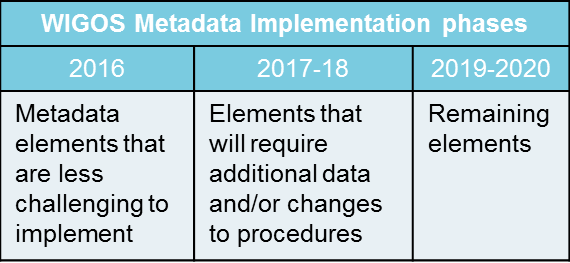 El Estándar de Metadatos del WIGOSWIGOS Metadata Standard (WMDS)
Fases de implementación
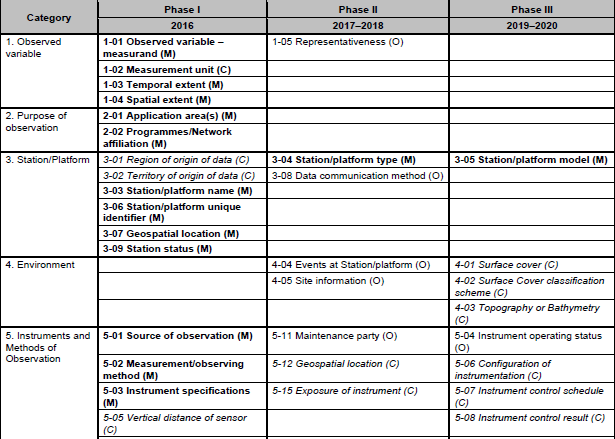 Extracto de los elementos WMDS por Fases de Implementación
Índice
OSCAR y el RRR
Las tres bases de datos de OSCAR
El Estándar de Metadatos del WIGOS
El sitio web de OSCAR / Surface
La API de “máquina a máquina” y otros desarrollos
Esfuerzos de formación
Sitio Web de OSCAR/Surface: oscar.wmo.int/surface
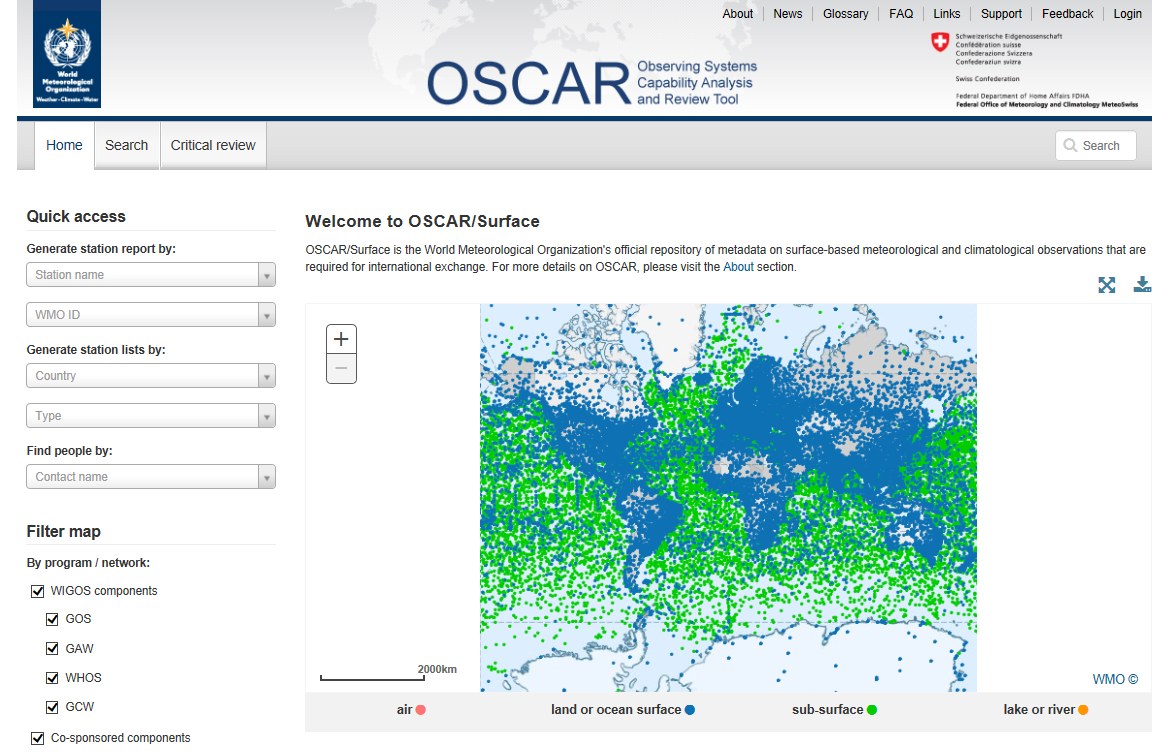 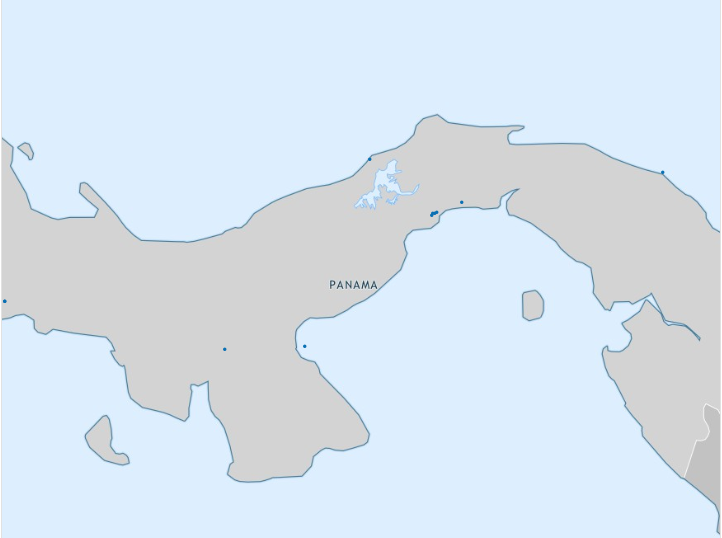 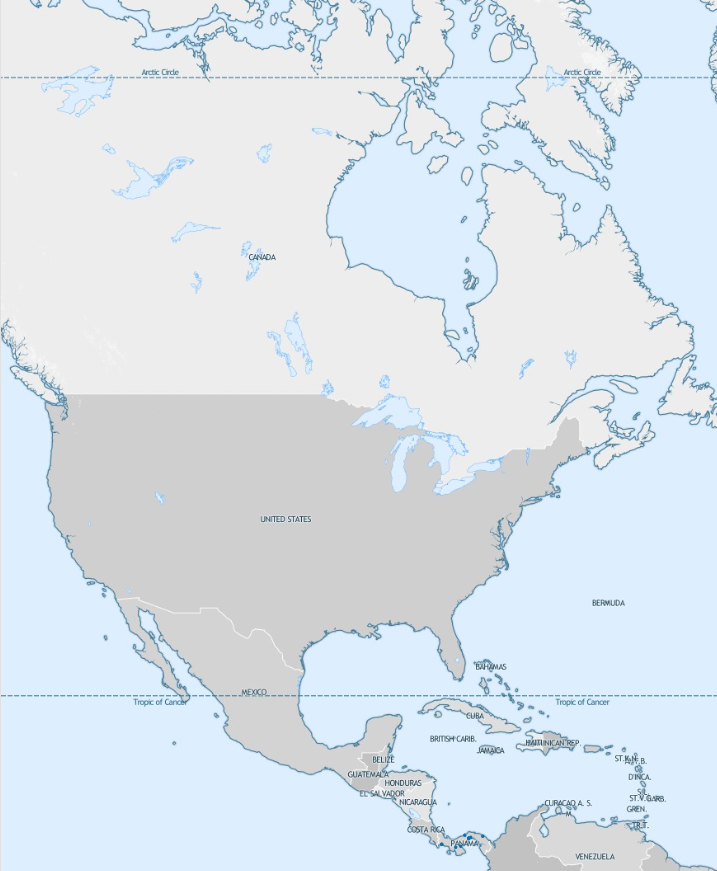 Zoom in…
OSCAR/Surface Website

Imágenes
de la AR IV
Ejemplo de los detalles de una estación
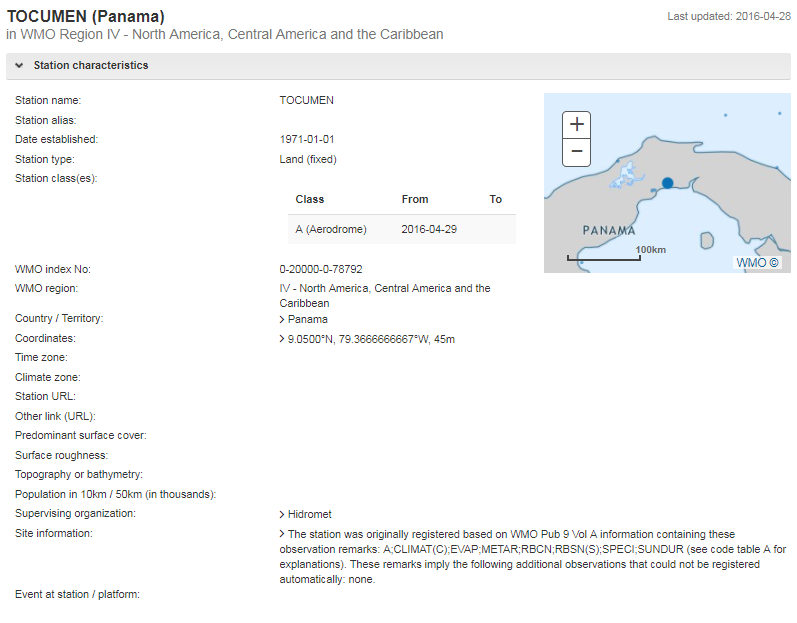 Seguridad y gestión de usuarios
El proceso de autorización se basa en «relaciones de confianza» y diversas funciones de usuario
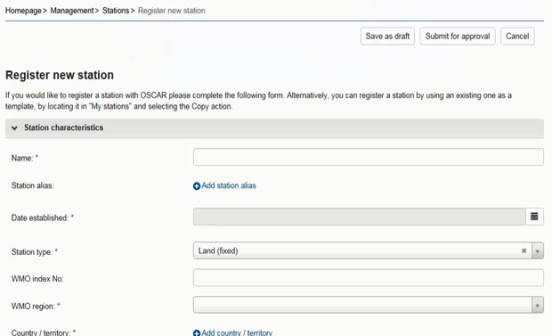 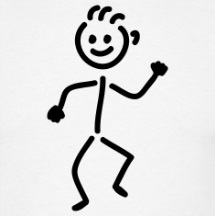 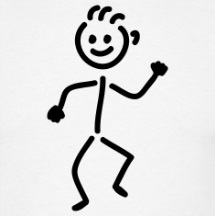 Registro
Editar todas las estaciones en el país
También: registrar nuevo contacto
Admin
NFP
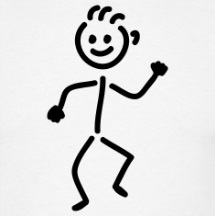 Editar estaciones asignadas
También: registrar nuevo contacto
Cada Miembro debe contar con un Punto Focal Nacional activo para OSCAR/Surface
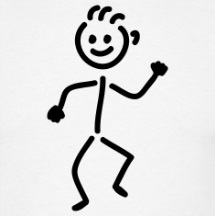 Contacto de la estación
Índice
OSCAR y el RRR
Las tres bases de datos de OSCAR
El Estándar de Metadatos del WIGOS
El sitio web de OSCAR / Surface
La API de “máquina a máquina” y otros desarrollos
Esfuerzos de formación
La interfaz de máquina a máquina (M-2-M)
Para uso de los Miembros:
Se está revisando el formato de intercambio de metadatos WIGOS
Basado en las normas OGC O&M / ISO19156
Soporta XML, posiblemente JSON
Posiblemente proporciona plantillas CSV para
estaciones, observaciones, instrumentos, contactos, etc.

Especificación de API está en curso
Transacciones de registros completos
Transacciones de registros parciales («deltas»)

Versión preliminar aprobada por CBS-16 (noviembre 2016) y por EC-69 (mayo 2017)
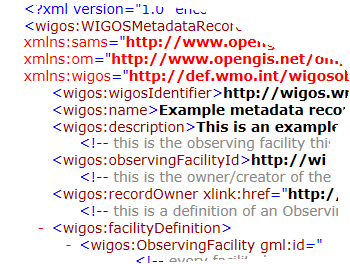 Índice
OSCAR y el RRR
Las tres bases de datos de OSCAR
El Estándar de Metadatos del WIGOS
El sitio web de OSCAR / Surface
La API de “máquina a máquina” y otros desarrollos
Esfuerzos de formación
Esfuerzos de formación
En 2015/16 se realizaron varios talleres/eventos de formación
Hay necesidad de capacitación práctica para los Puntos Focales Nacionales de OSCAR / Surface
Créditos
Project Team at MeteoSwiss (current)
J Klausen, L Cappelletti, B Calpini, M Musa, M Brändli, L Koppa, C Walder, E Grüter, S Sandmeier, M Schäfer, A Rubli, T Hager, Attila Loos; (past) J Mannes, S Spreitzer, M Leutenegger, C Sigg, M Abbt, W Brunelli, J Mettler 
Project Team at WMO
W Zhang, LP Riishojgaard, E Charpentier, J Lafeuille, T Pröscholdt
Project Team at European Dynamics
N Michas, T Galousis, C Kaskoura, M Ulmann, L Christou, N Pappa, …
ICG-WIGOS, TT-WMD, IPET-MDRD (current)
S Barrell, B Calpini, …
K Monnik, J Klausen, J Swaykos, T Boston, U Looser, E Büyükbas, L Zhao, A Mestre, T Oakley, S Foreman, D Lockett, L Nunes; (past) R Atkinson
D Lowe, J Tandy, …
JCOMMOPS, GAW WDCs, NDACC, ET-WDC, …
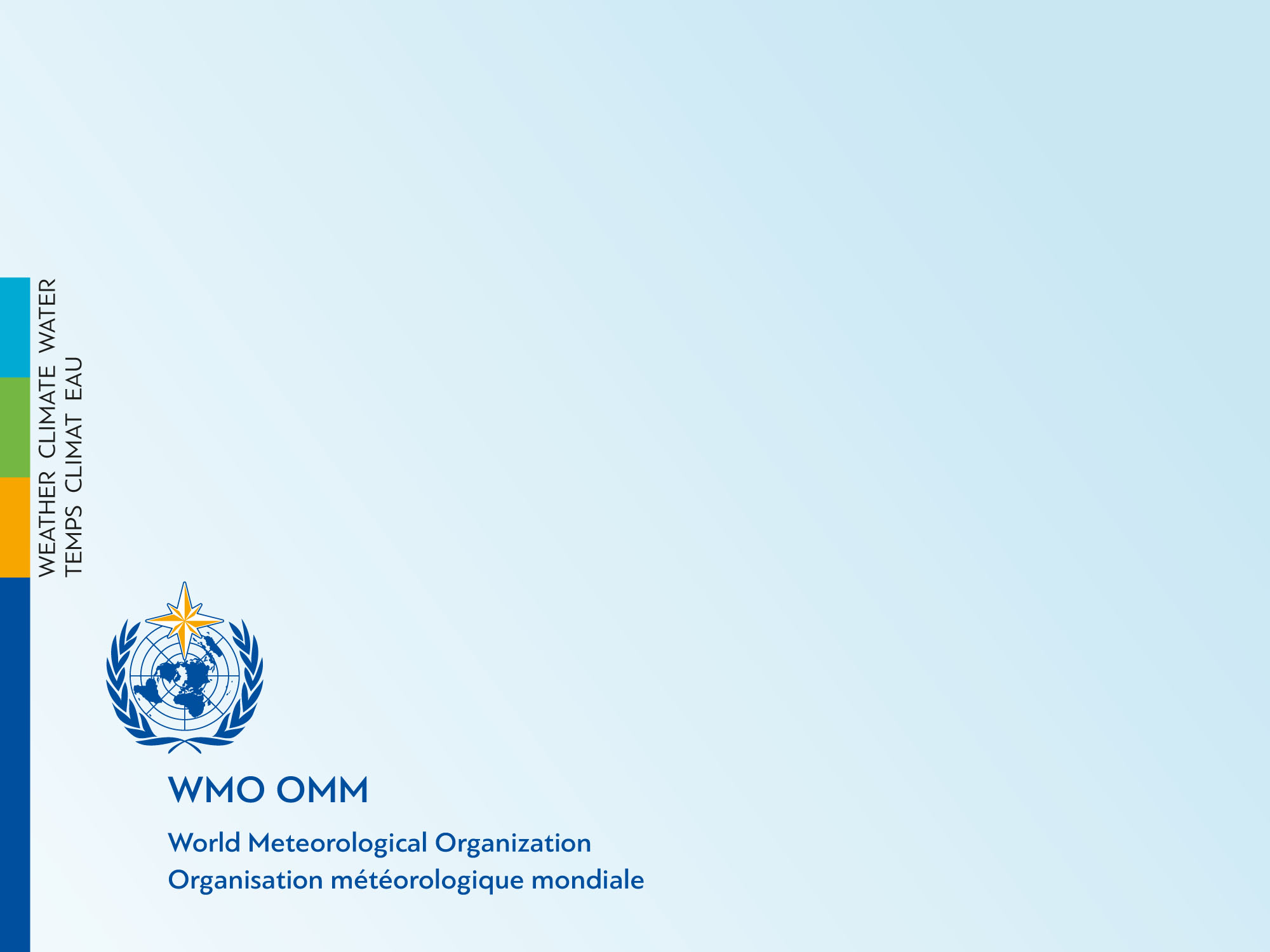 Gracias!

lfnunes@wmo.int 

www.wmo.int/wigos